Развитие мелкой моторики 
через кружковую работу
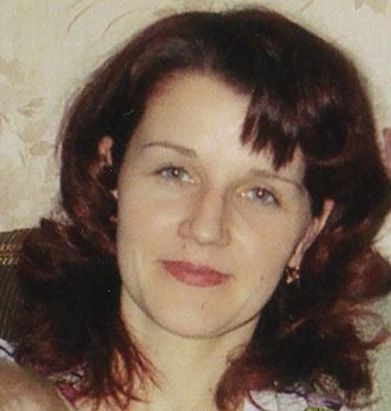 Юркова Оксана Викторовна
учитель-дефектолог МБДОУ "Д/с №10"
г. Зеленогрск
Кружок
«Очень умелые ручки»
«Истоки творческих способностей детей и их дарований –
 на кончиках пальцев ,образно говоря, идут тончайшие ручейки, 
которые питают источник творческой мысли. 
Чем больше уверенности и изобретательности в движении 
детской руки, тем тоньше взаимодействие с орудием труда, 
чем сложнее движения, необходимые для этого 
взаимодействия, тем глубже входит взаимодействие руки с  
природой, с общественным трудом в духовную жизнь ребёнка. 
Другими словами: чем больше мастерства в детской руке,
 тем умнее ребёнок.»
                                         В.А.Сухомлинский.
Задачи:
1.Развитие творческих и конструктивных способностей 
с учётом индивидуальных возможностей каждого 
ребёнка.
2.Развитие умения создавать конструкции по образцу, с
ловесной инструкции, развитие мышления,внимания, 
зрительного восприятия, воображения детей, 
мелкой моторики рук и координации движений.
3. Воспитание усидчивости, самостоятельности, 
умения доводить дело до конца.
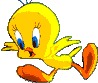 РАБОТА С КРУПОЙ И СЕМЯНАМИ
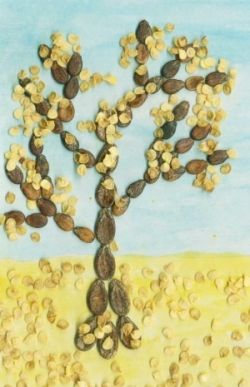 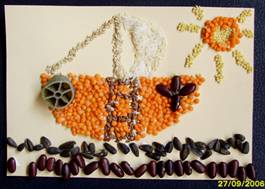 РАБОТА С БРОСОВЫМ МАТЕРИАЛОМ
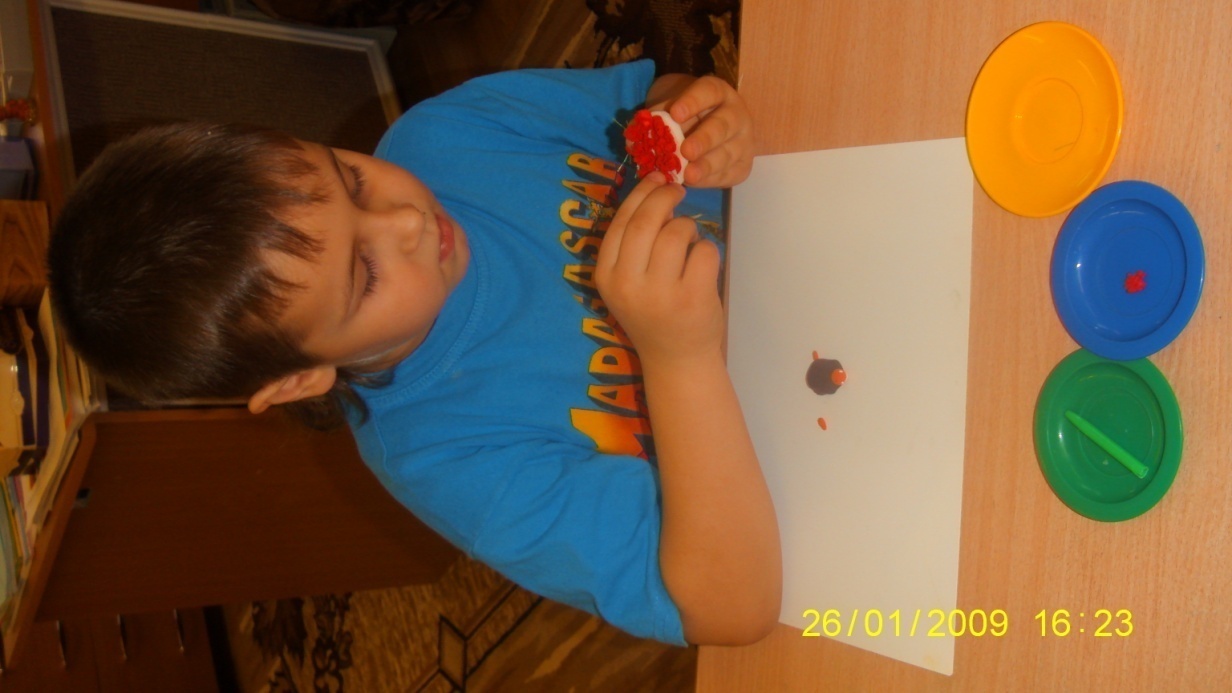 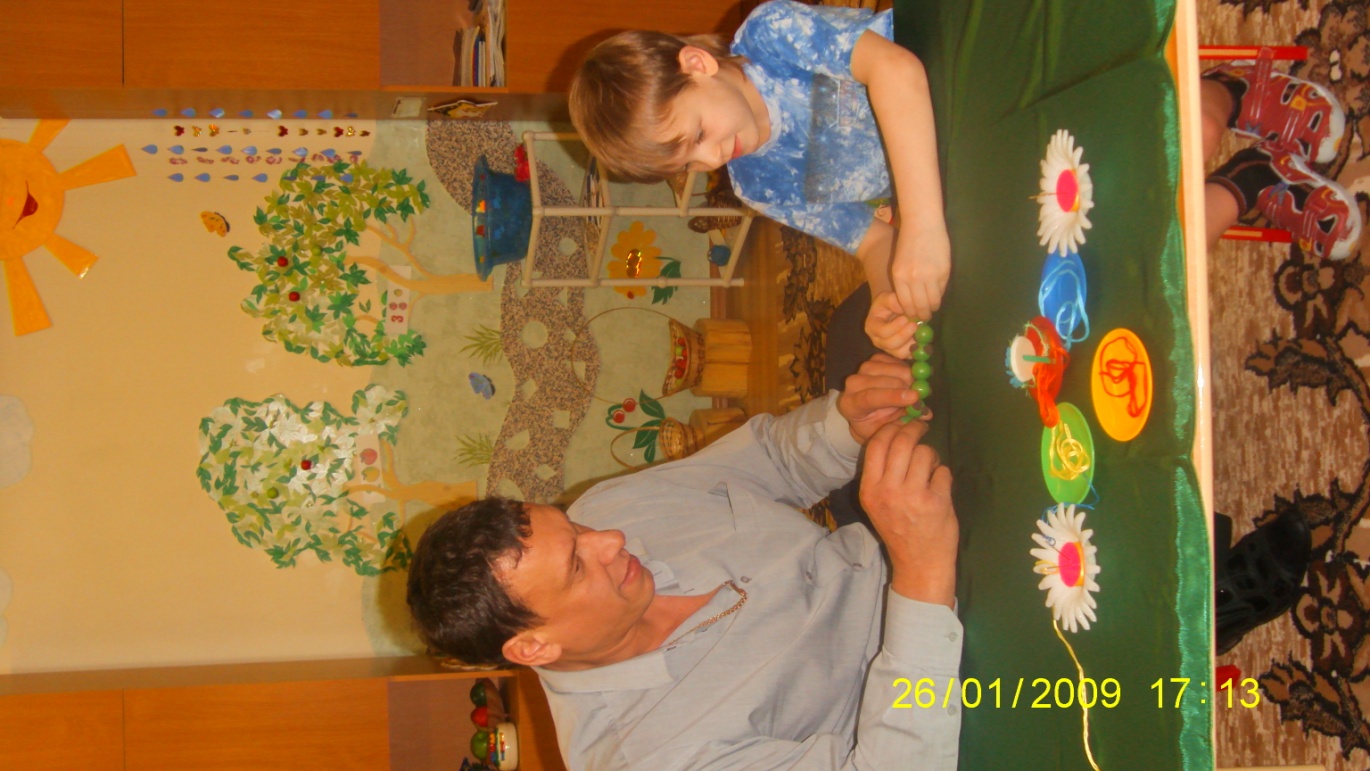 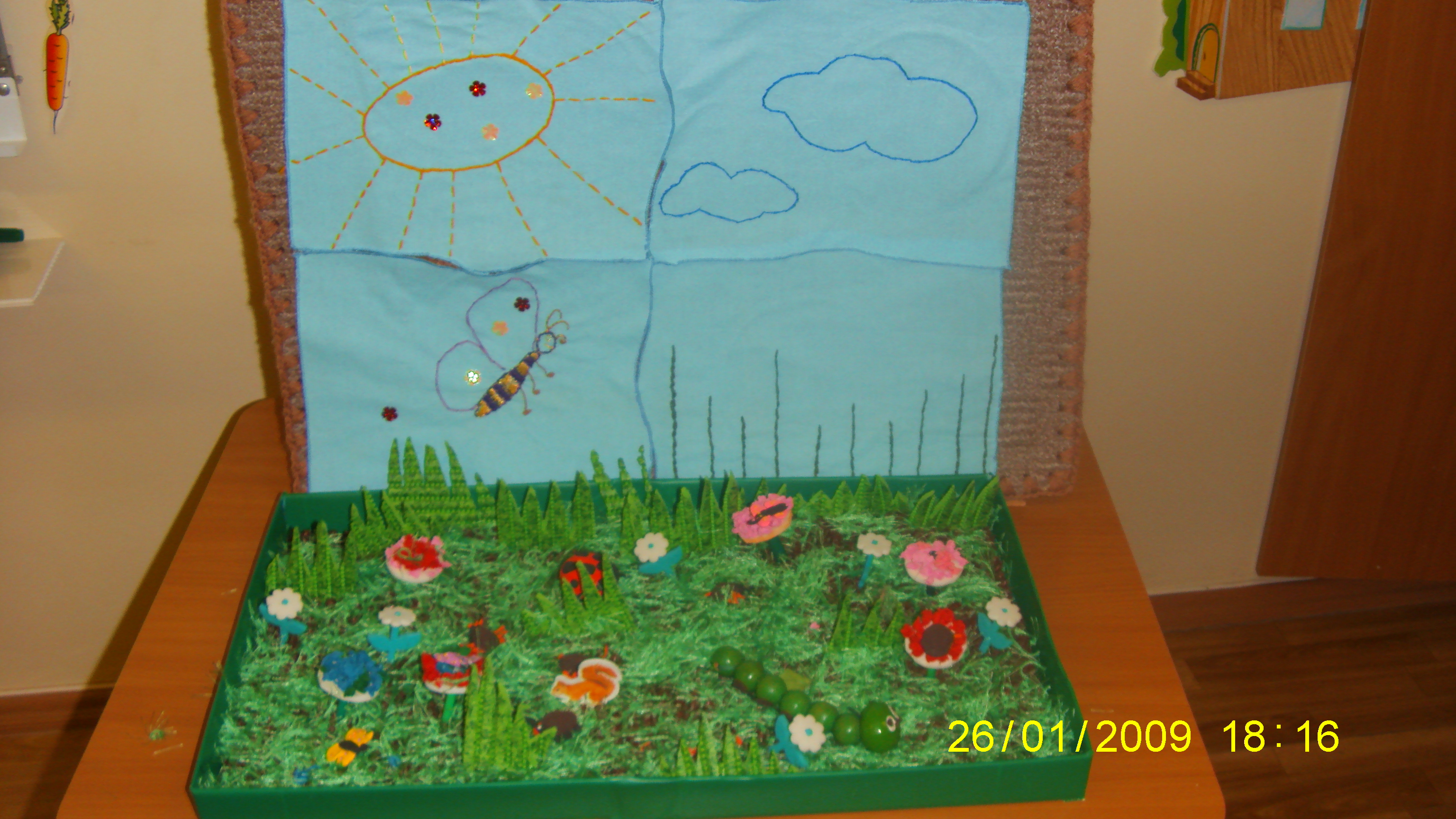 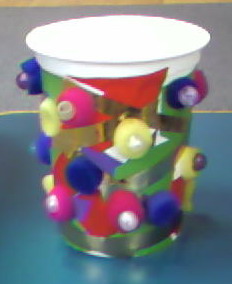 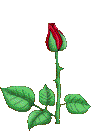 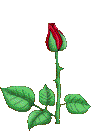 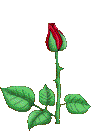 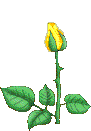 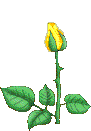 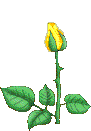 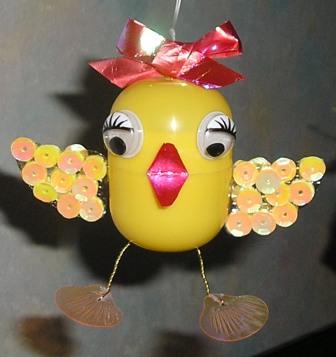 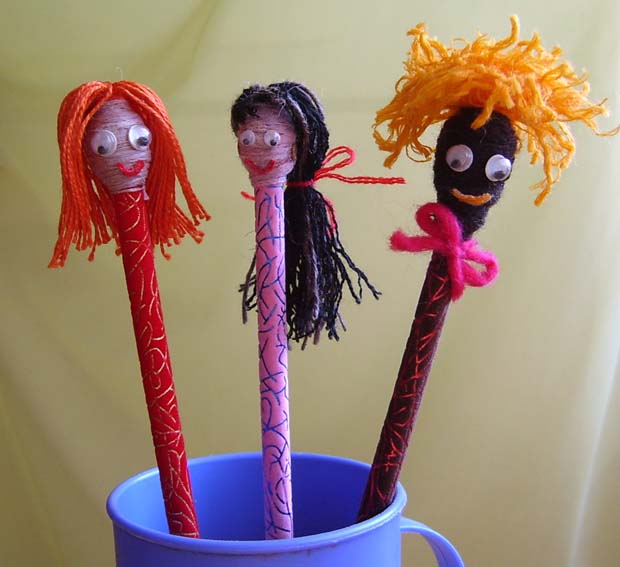 КОЛЛЕКТИВНАЯ РАБОТА
«НА ЛУЖАЙКЕ»
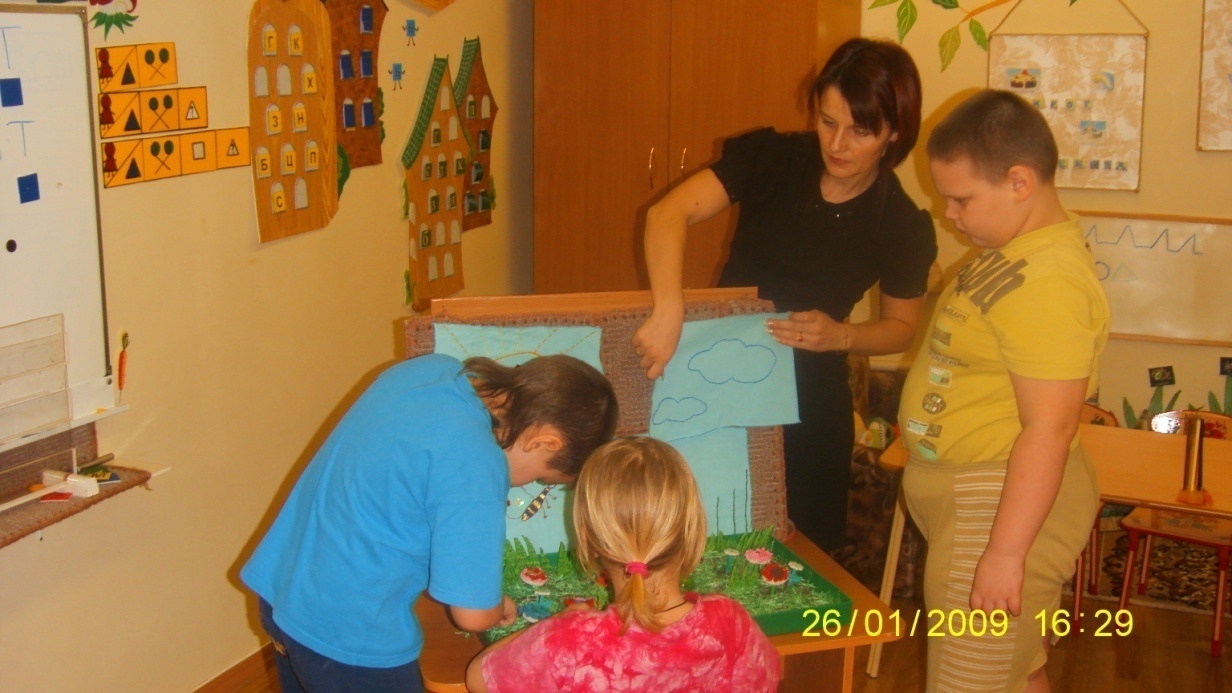 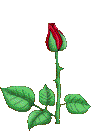 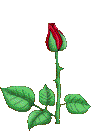 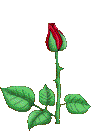 РАБОТА С ТКАНЬЮ И НИТКАМИ
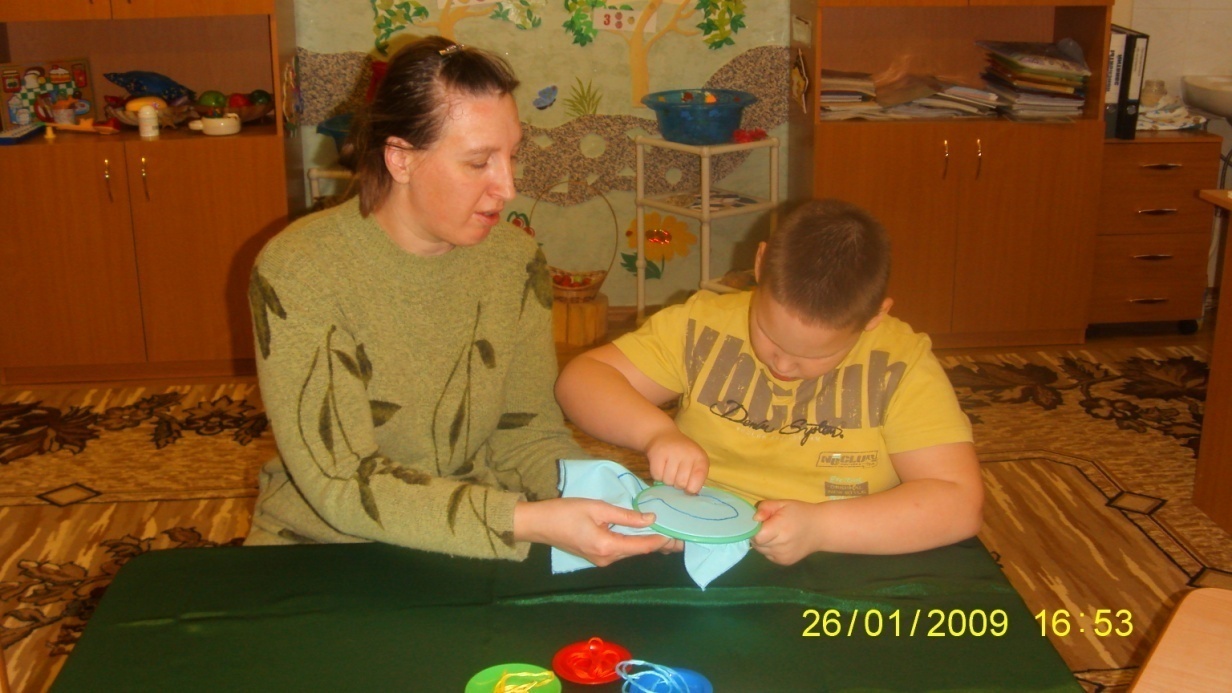 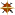 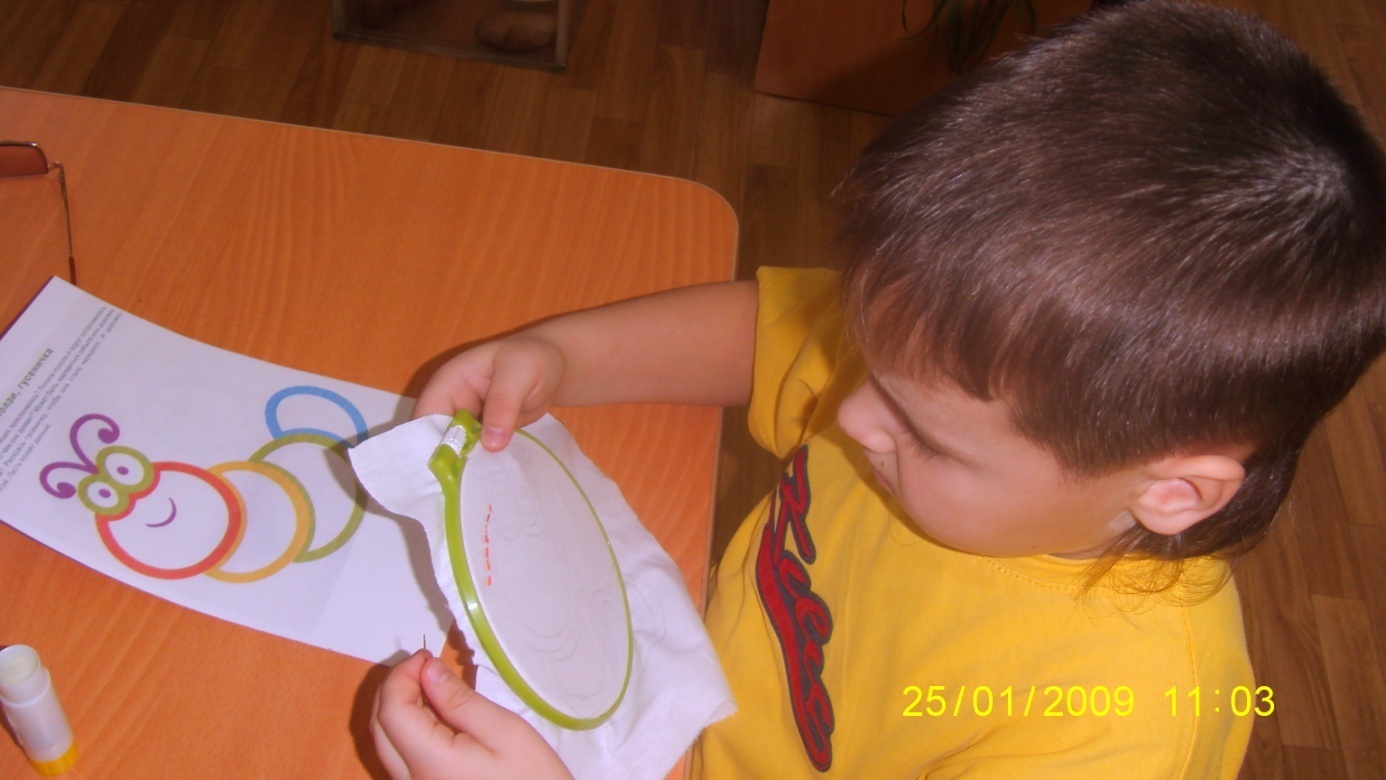 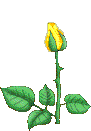 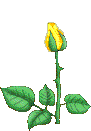 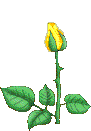 ТЕСТОПЛАСТИКА
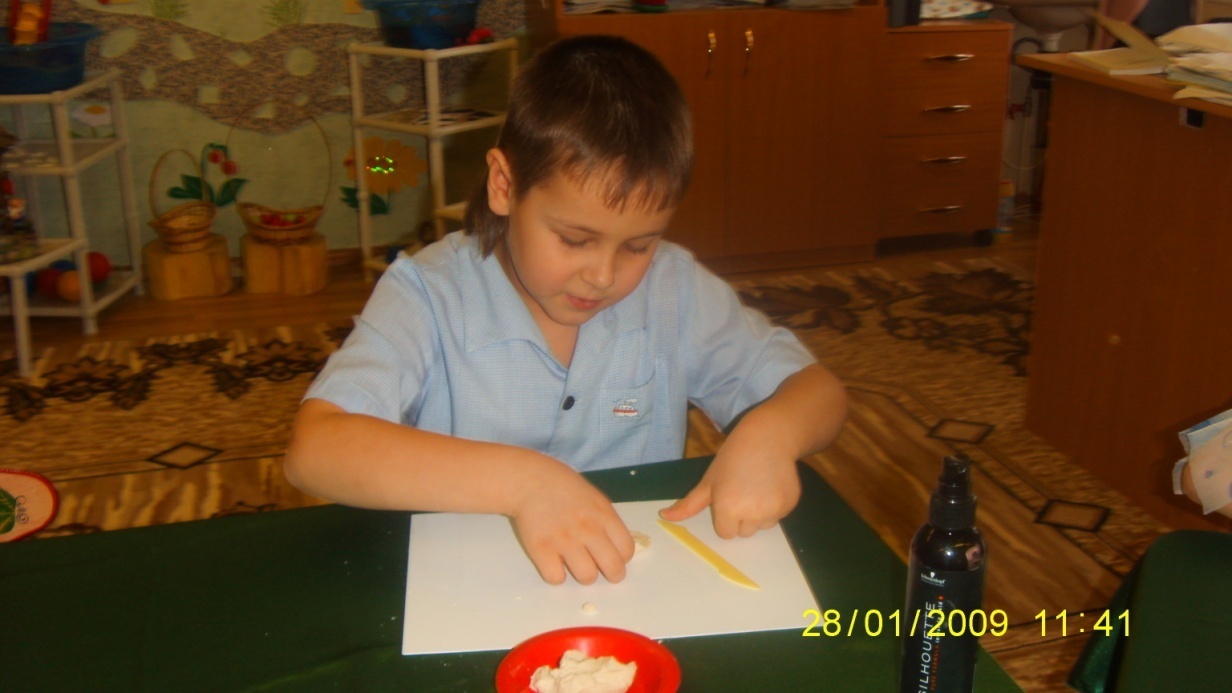 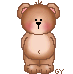 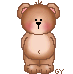 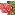 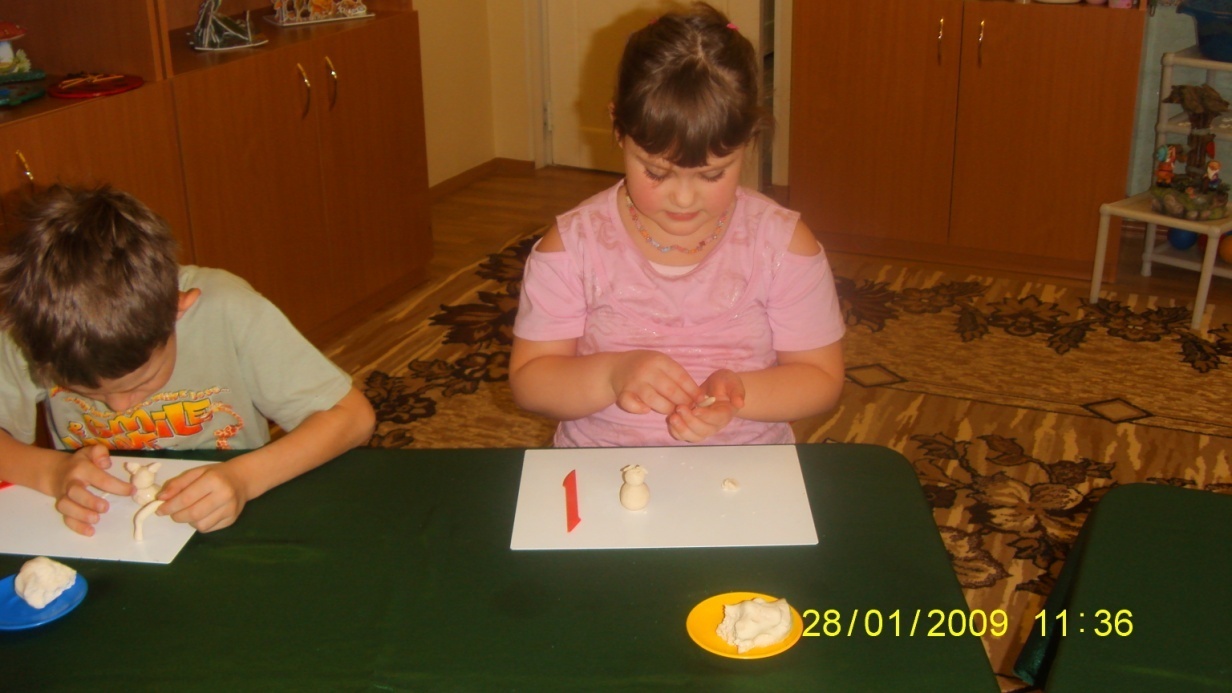 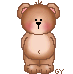 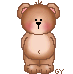 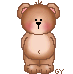 РАБОТА С ПРИРОДНЫМ МАТЕРИАЛОМ
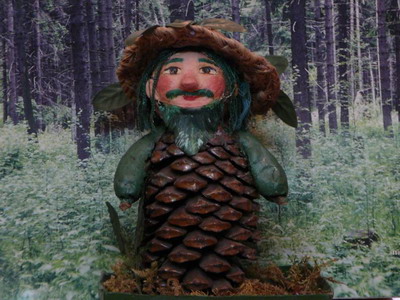 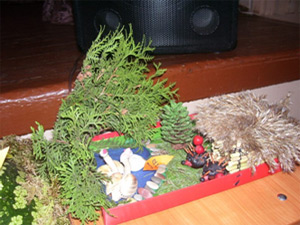 РАБОТА СО ШВЕЙНОЙ ФУРНИТУРОЙ
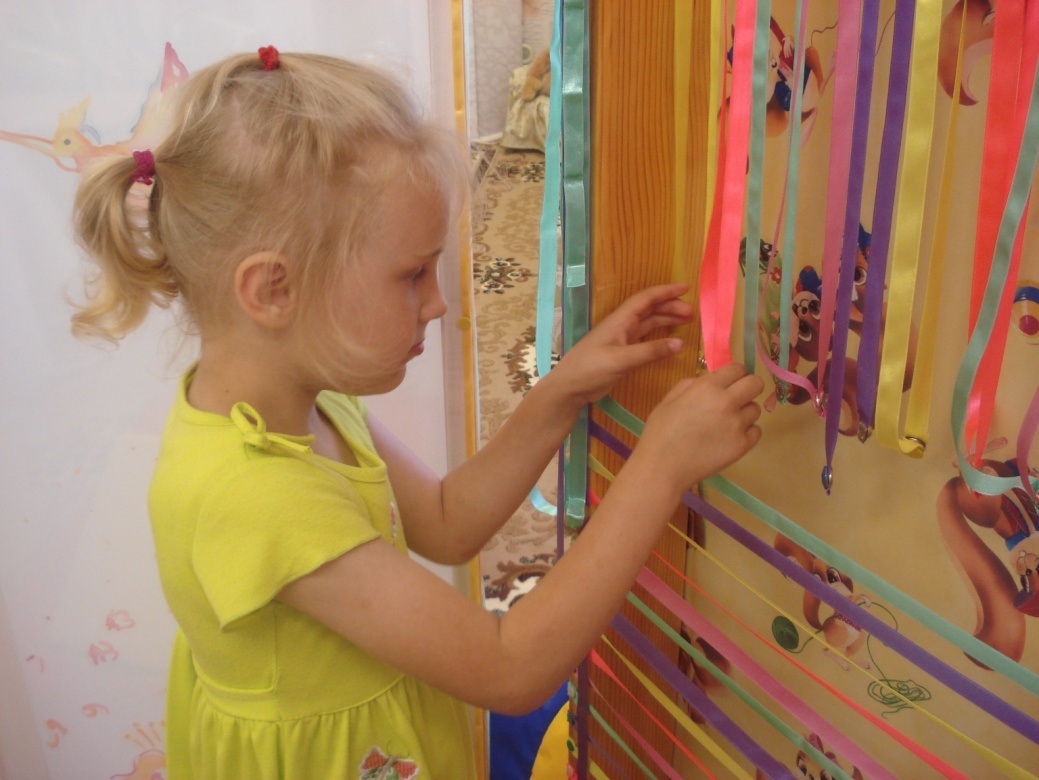 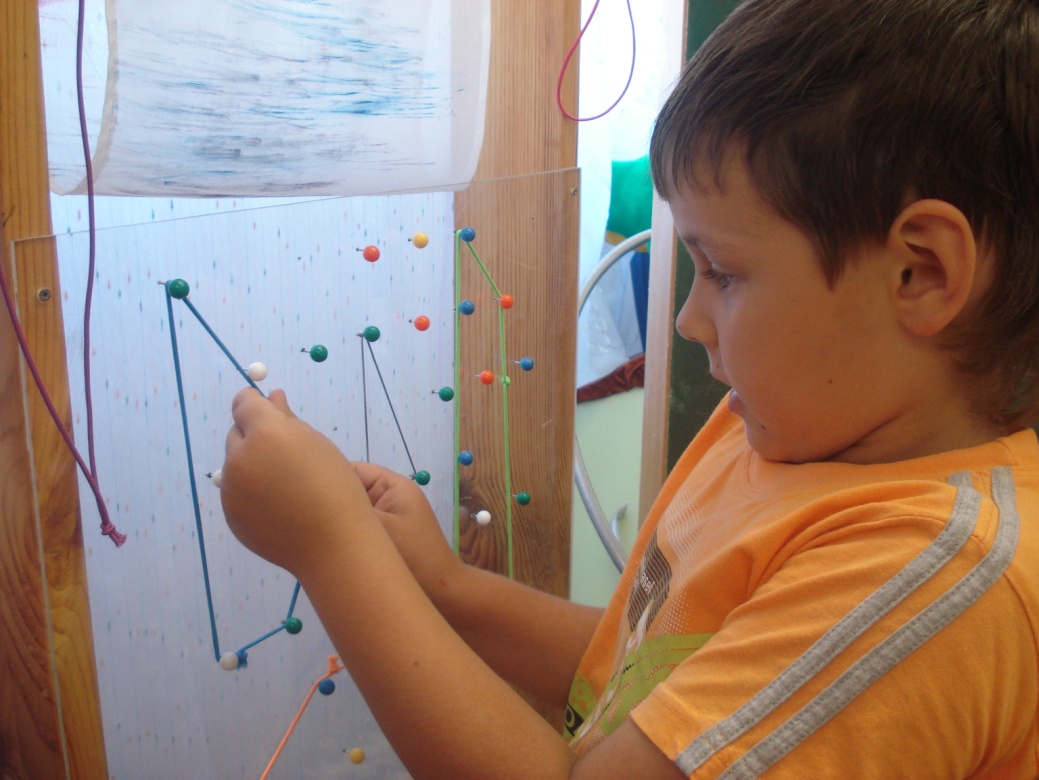 РАБОТА С ШАРИКОВЫМ И ФЛЮОРИСЦЕНТНЫМ ПЛАСТИЛИНОМ
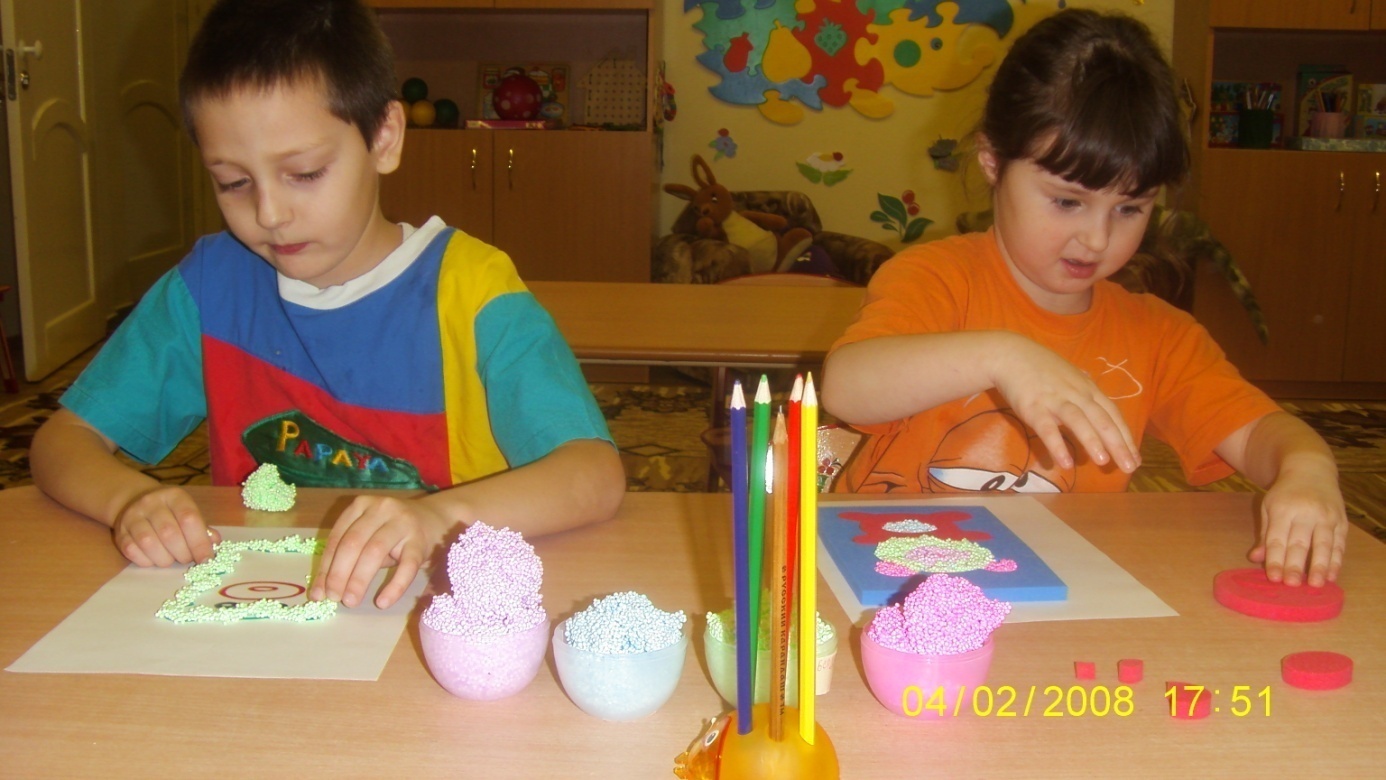 [Speaker Notes: Новый слайд]
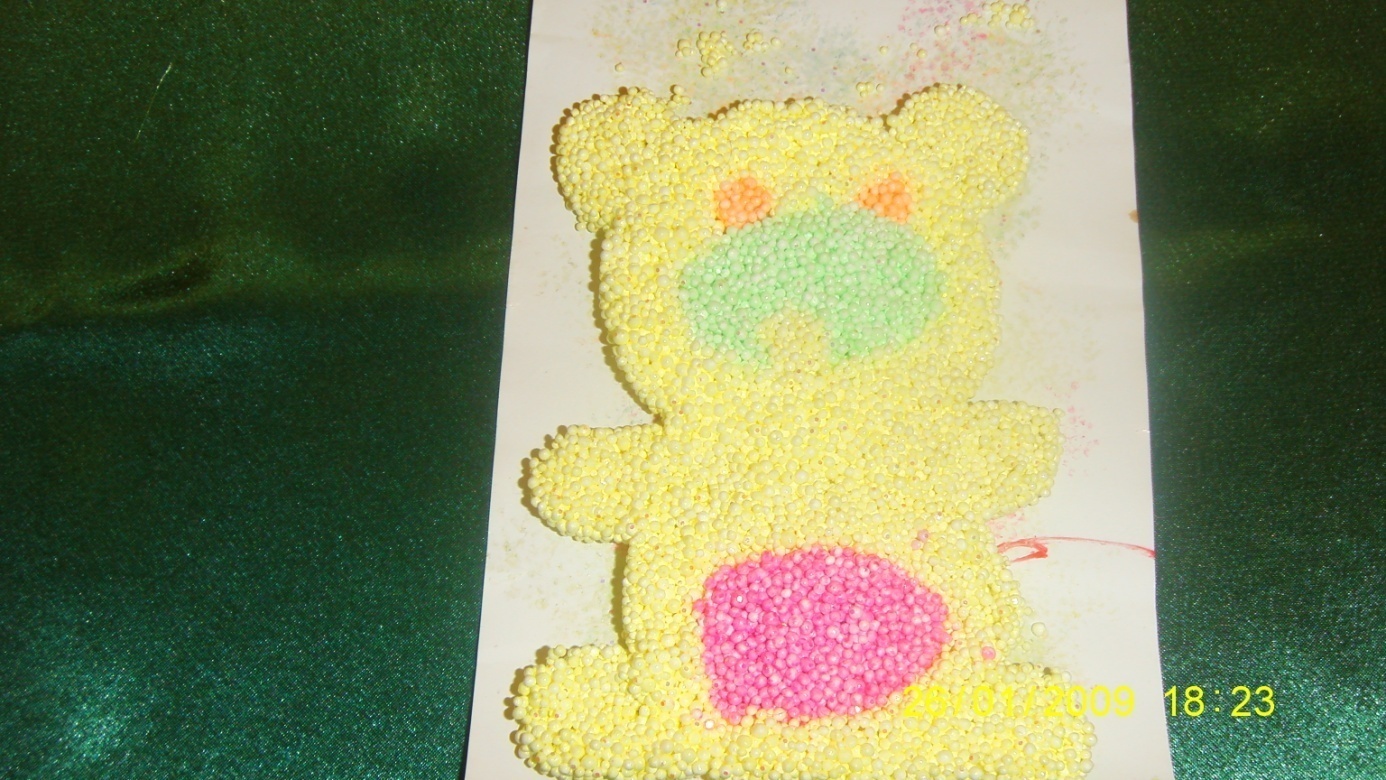 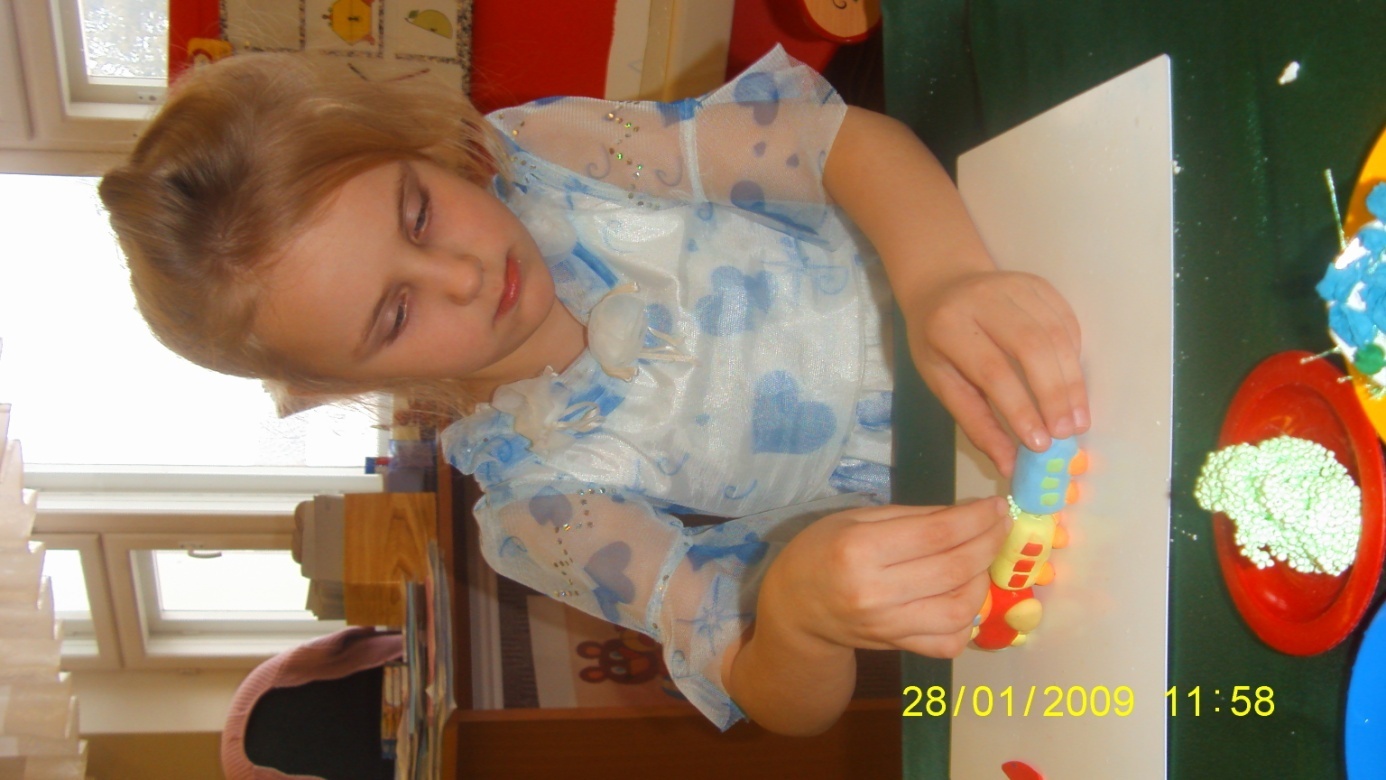 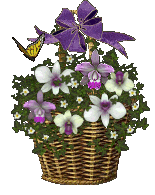 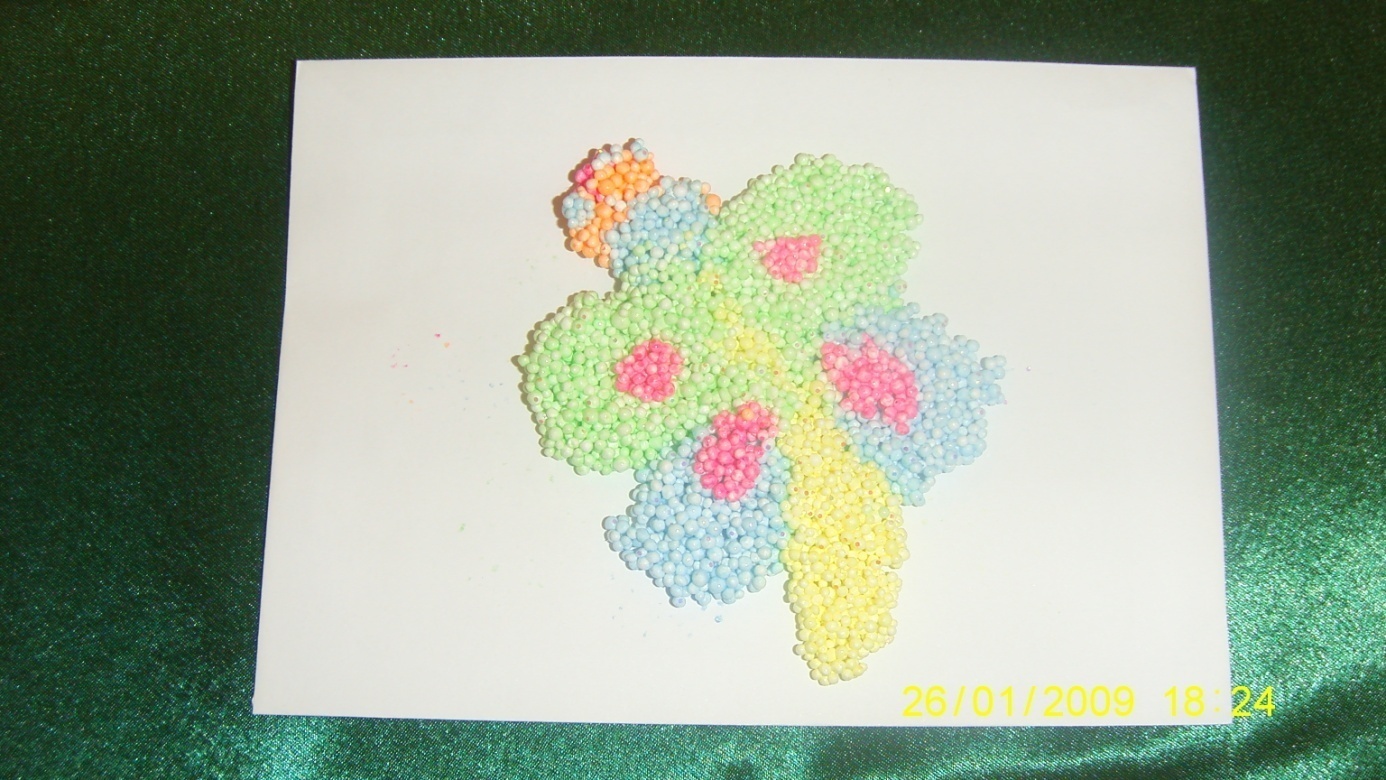 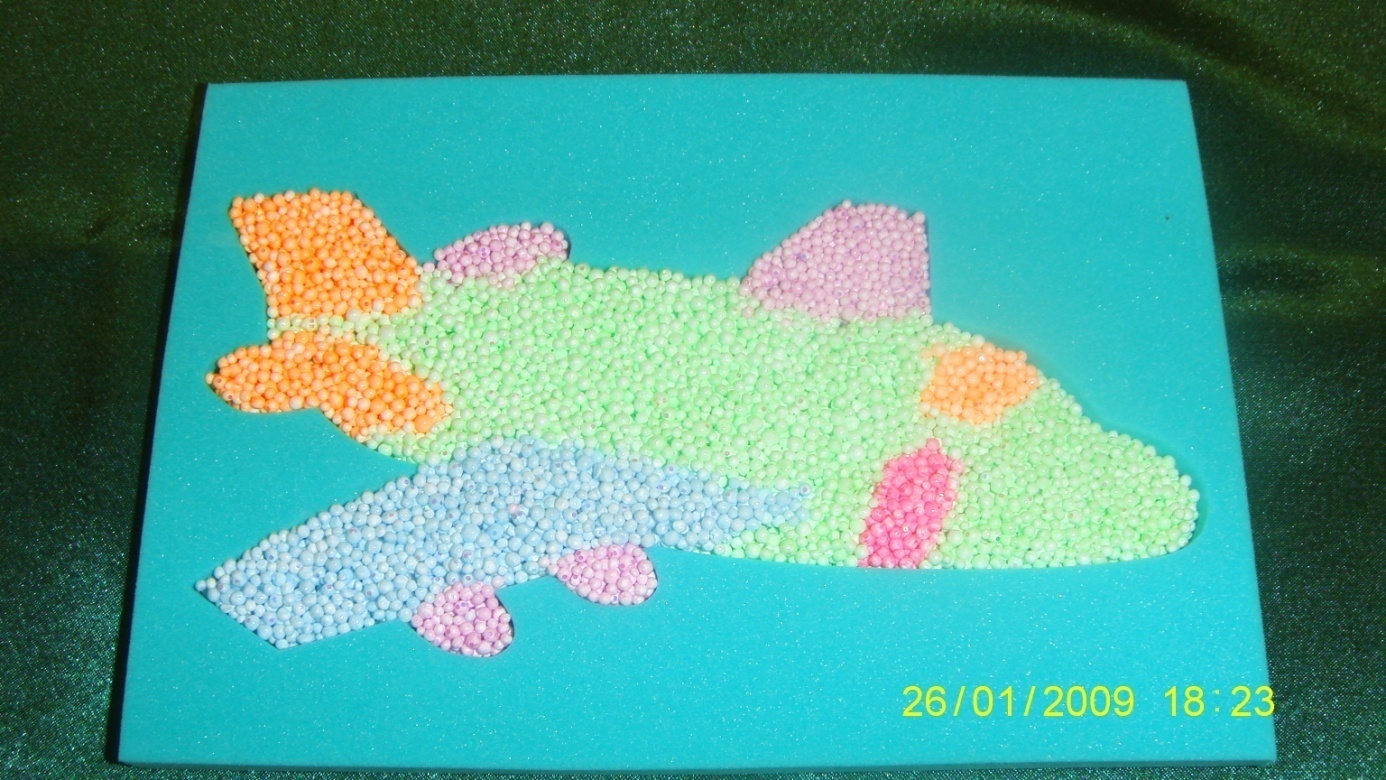 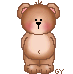 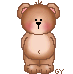 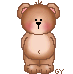 Спасибо за внимание
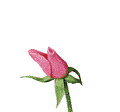 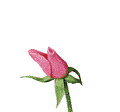 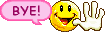 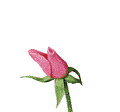 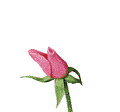 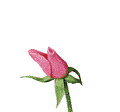 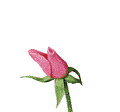 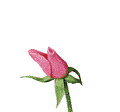